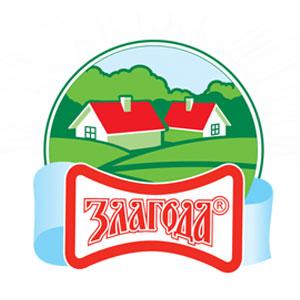 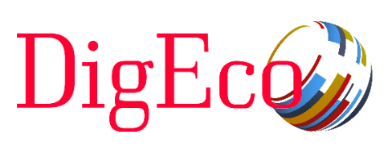 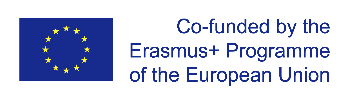 Маркетингові цифрові комунікації у збутовій діяльності ПрАТ «Комбінат «Придніпровський
Виконав: 	                                                                                                            Керівник:
Лазорик І.І.                                                                                                          Шквиря Н.О.
студент групи 21 МБМК		                                                      к.е.н., доц.
The Master Thesis is developed in the framework of ERASMUS+ CBHE project “Digitalization of economic as an element of sustainable development of Ukraine and  Tajikistan”  / DigEco 618270-EPP-1-2020-1-LT-EPPKA2-CBHE-JPThis project has been funded with support from the European Commission. This document reflects the views only of the author, and the Commission cannot be held responsible for any use which may be made of the information contained there in.
Таблиця 1
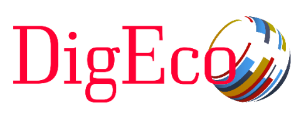 Фактори ринкових загроз макромаркетингового середовища підприємств на ринку молока та молочних продуктів
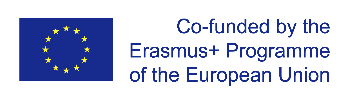 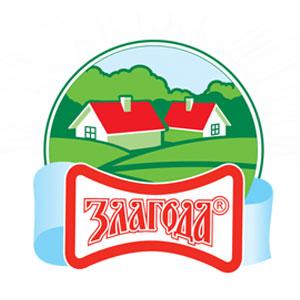 Таблиця 2
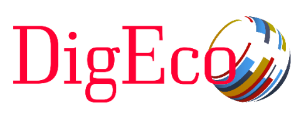 Фактори ринкових можливостей макромаркетингового середовища підприємств на ринку молока та молочних продуктів
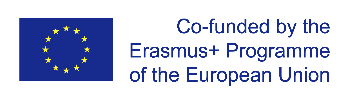 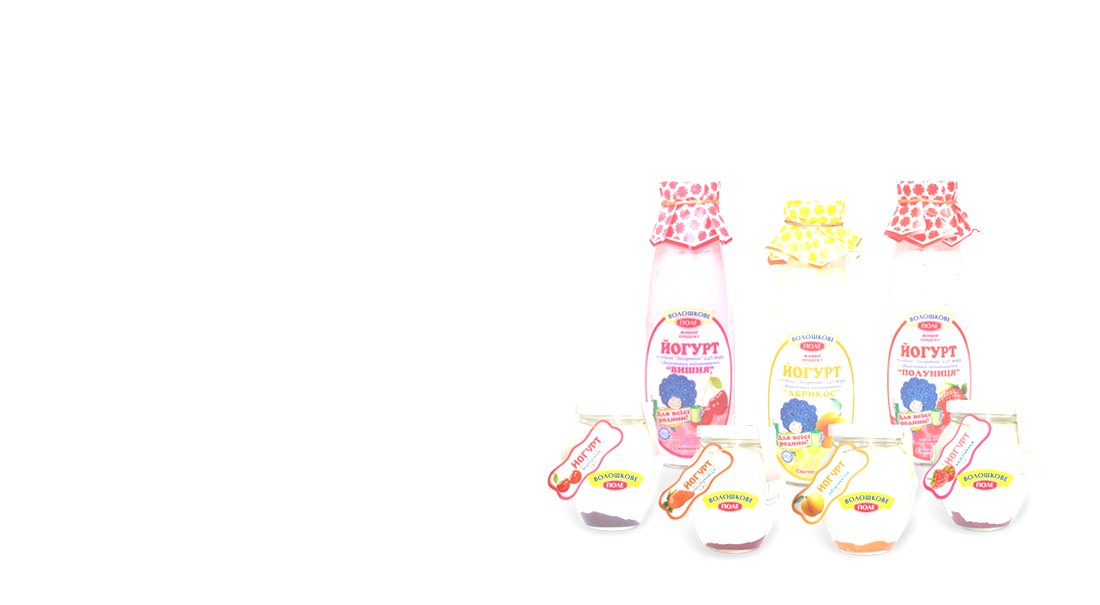 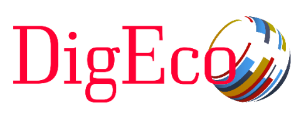 Таблиця 3
Фактори ринкових загроз мікромаркетингового середовища ринку підприємств на ринку молока та молочних продуктів
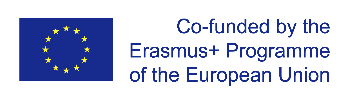 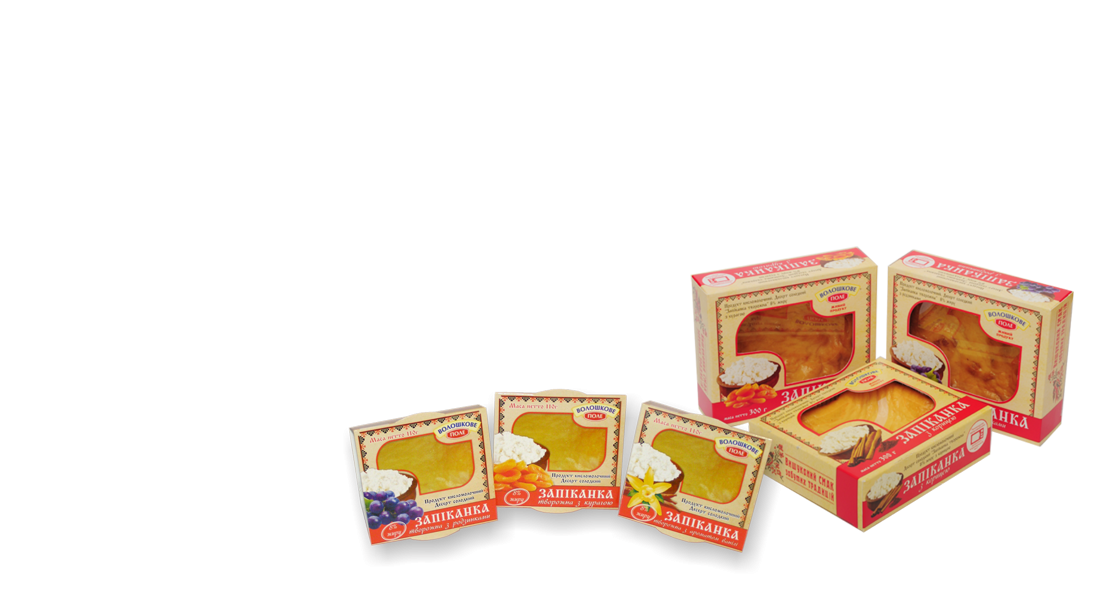 Таблиця 4
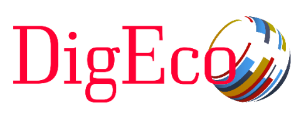 Фактори ринкових можливостей мікромаркетингового середовища підприємств на ринку молока та молочних продуктів
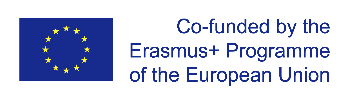 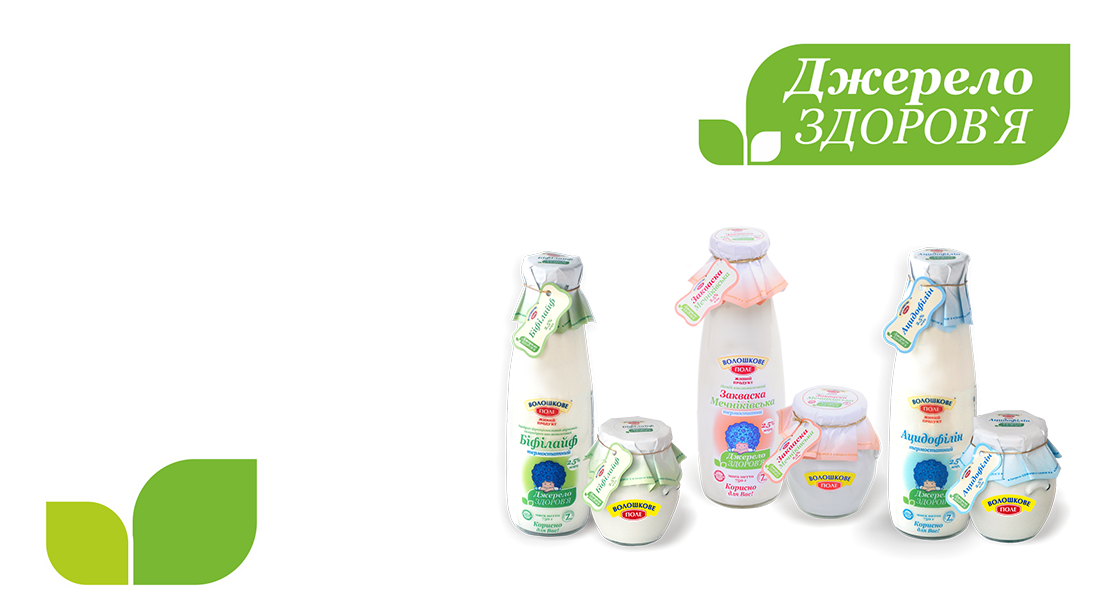 Слабкі та сильні сторони альтернатив розвитку молокопереробних підприємств
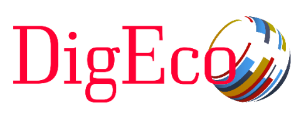 Таблиця 5
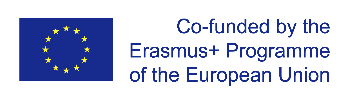 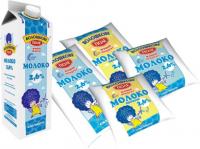 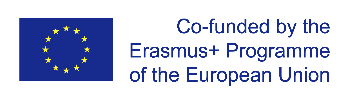 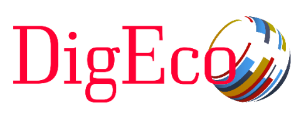 Таблиця 6
Структура товарної продукції ПрАТ «Комбінат «Приніпровський»
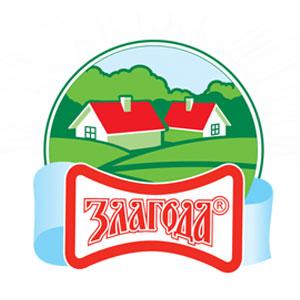 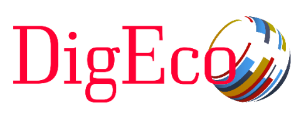 Таблиця 7
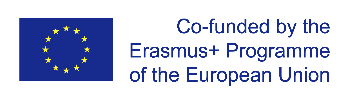 Економічна ефективність діяльності ПрАТ «Комбінат «Приніпровський»
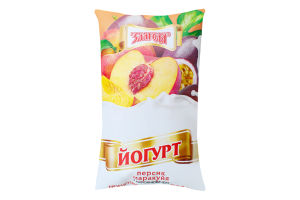 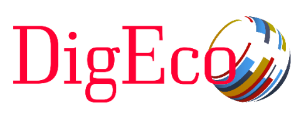 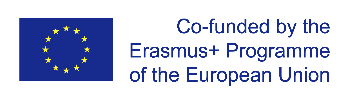 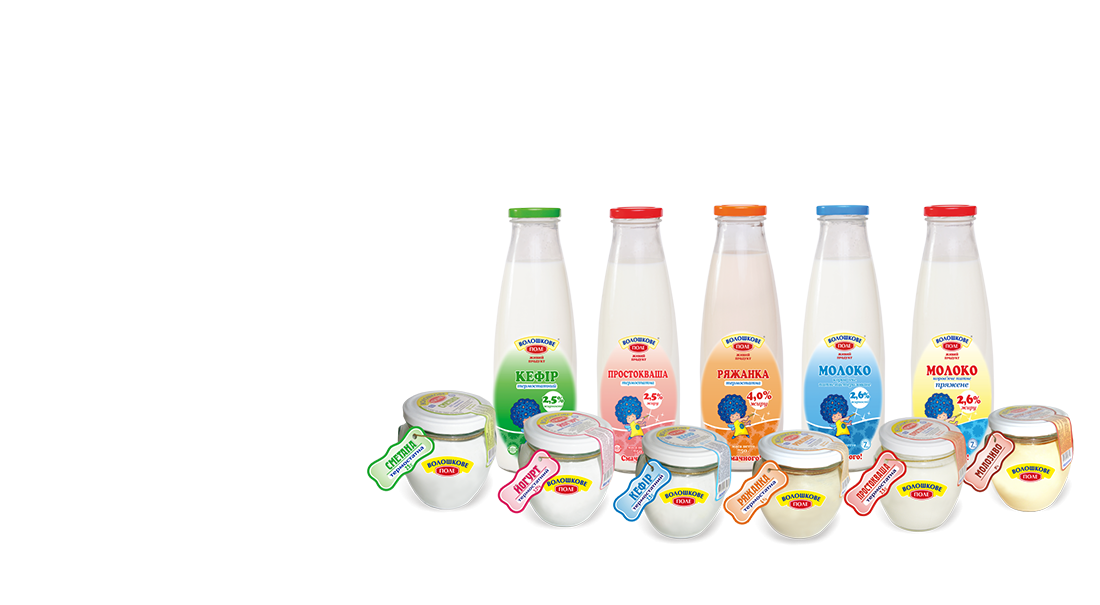 Рисунок 1 - Матриця SPACE стратегічного положення  
ПрАТ «Комбінат «Придніпровський» на ринку молока та молочних продуктів
Таблиця 8
Матриця Ансоффа для ПрАТ «Комбінат «Придніпровський»
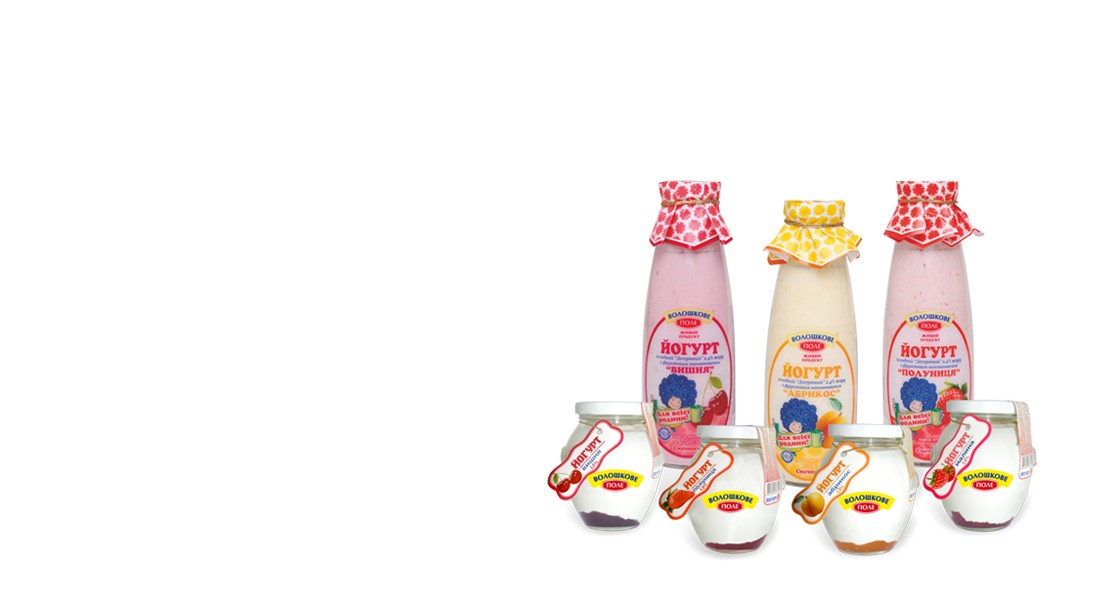 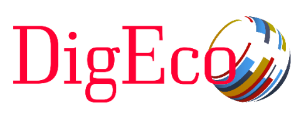 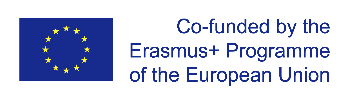 Таблиця 9
Рекомендовані стратегії для ПрАТ «Комбінат «Придніпровський»
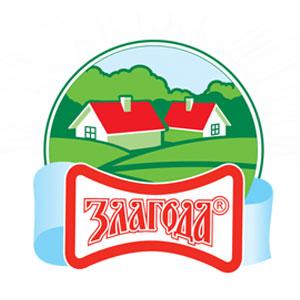 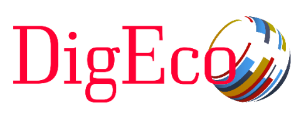 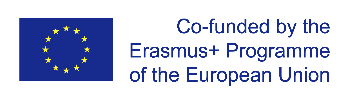 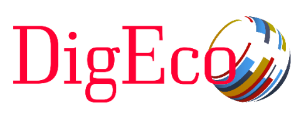 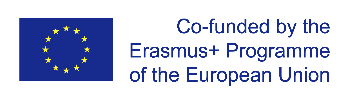 Рисунок 2 - Вплив маркетингових комунікацій на здійснення купівлі молока та молочних продуктів, %
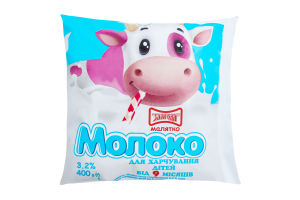 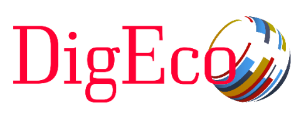 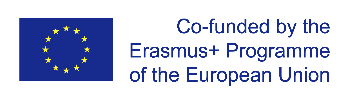 Рисунок 3 - Розподіл респондентів щодо вибору видів маркетингових комунікацій, %
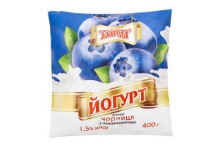 ПРИБУТОК
Підвищення рівня популярності
Збільшення лояльності клієнтів
Мобілізація споживачів до певних дій
Формування думки певної аудиторії
Інформування аудиторії
Реклама
Стимулювання збуту
PR
Реклама на місці продажу
Рисунок 4 -  Ієрархічна структура процесу ухвалення рішення щодо вибору видів маркетингових комунікацій у збутовій діяльності
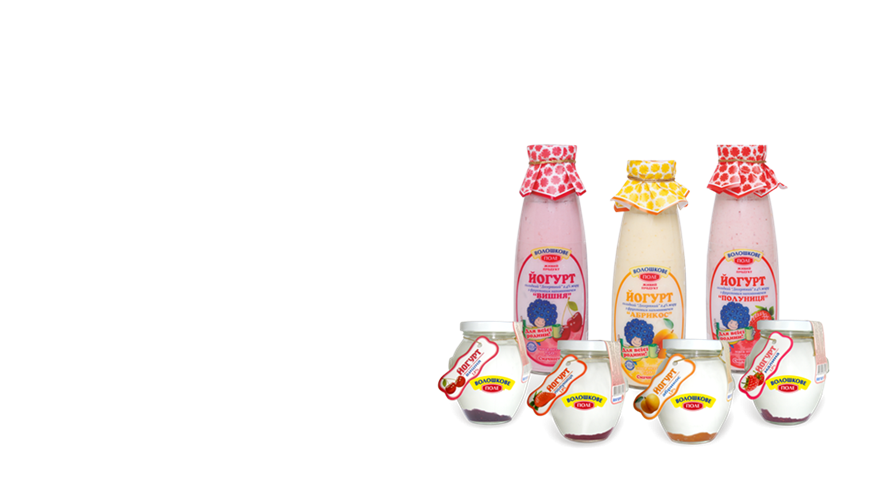 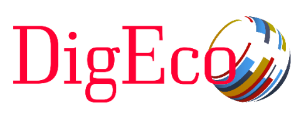 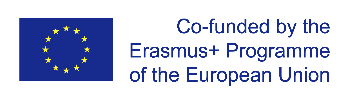 Таблиця 10
Результати векторів середніх значень за критеріями
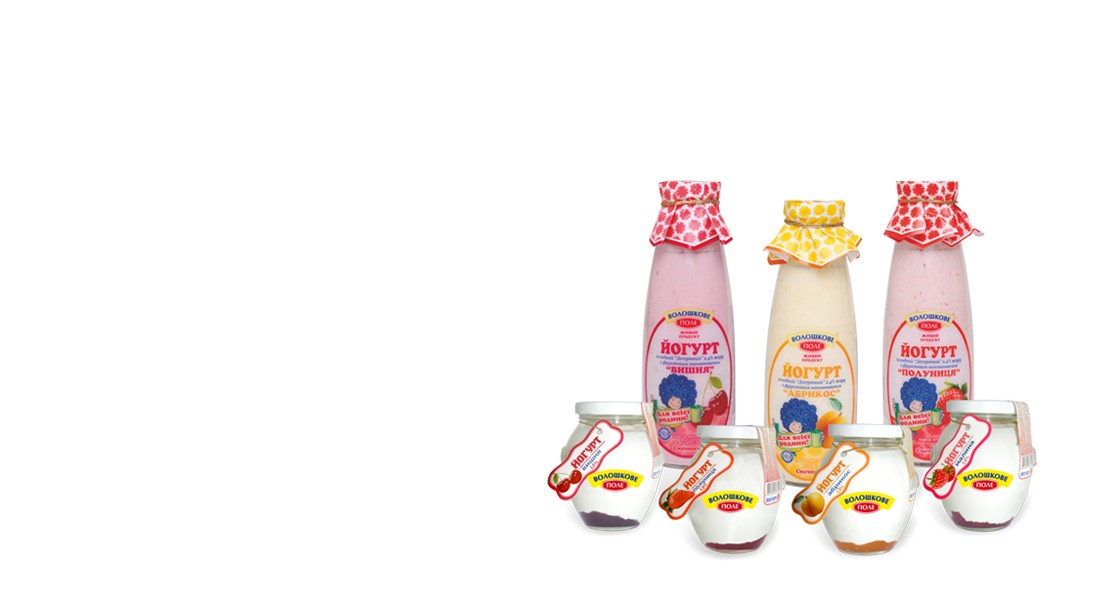 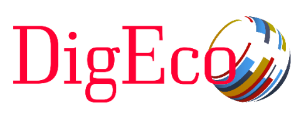 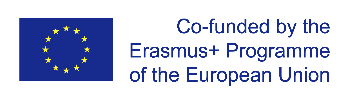 Таблиця 11
Результати аналізу ієрархій щодо вибору оптимальних маркетингових комунікацій у збутовій діяльності 
ПрАТ «Комбінат «Придніпровський»
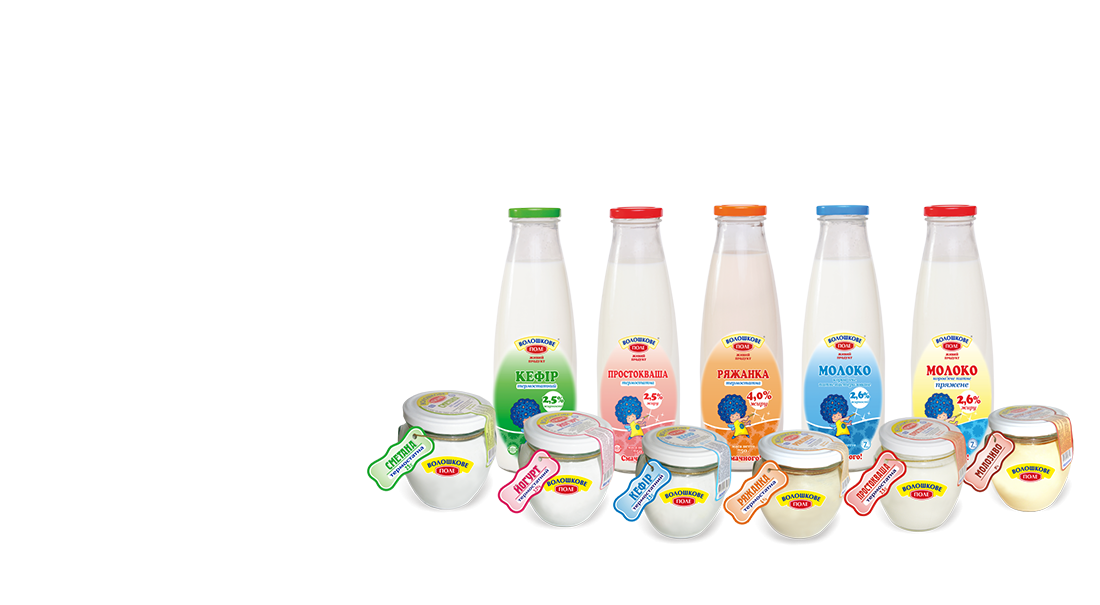 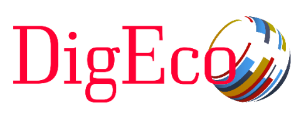 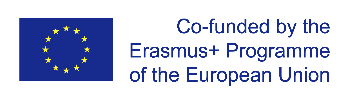 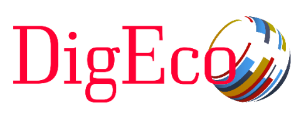 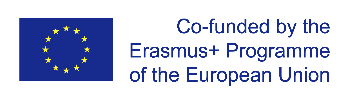 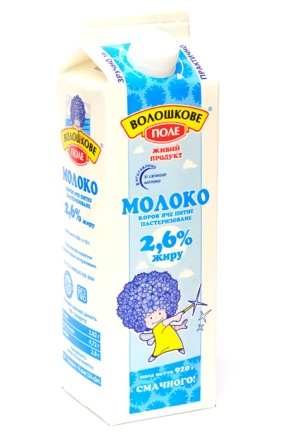 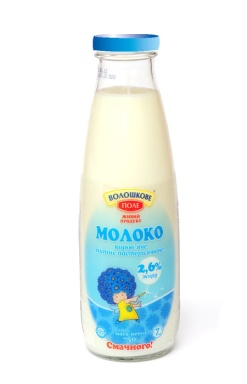 Рисунок 5 - Результати аналіз ієрархій щодо вибору маркетингових комунікацій у збутовій діяльності 
ПрАТ «Комбінат «Придніпровський»
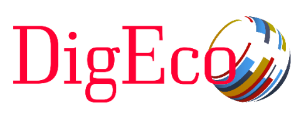 Таблиця 12
Запропоновані інструменти та конкретні заходи маркетингових комунікацій для партнерів та дистриб’юторів для ПрАТ «Комбінат «Придніпровський», 2021рік
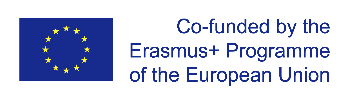 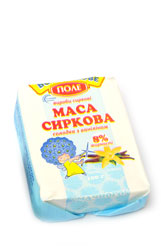 Таблиця 13
Графік розміщення рекламних звернень
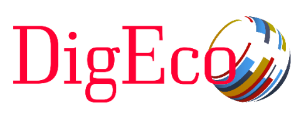 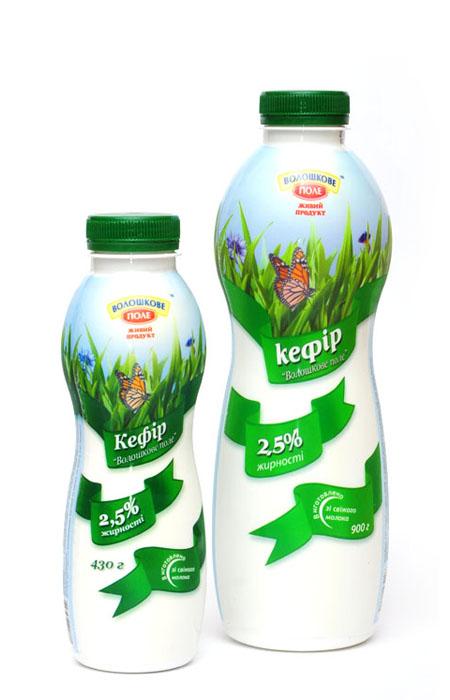 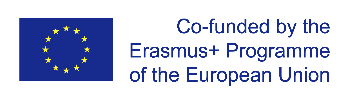 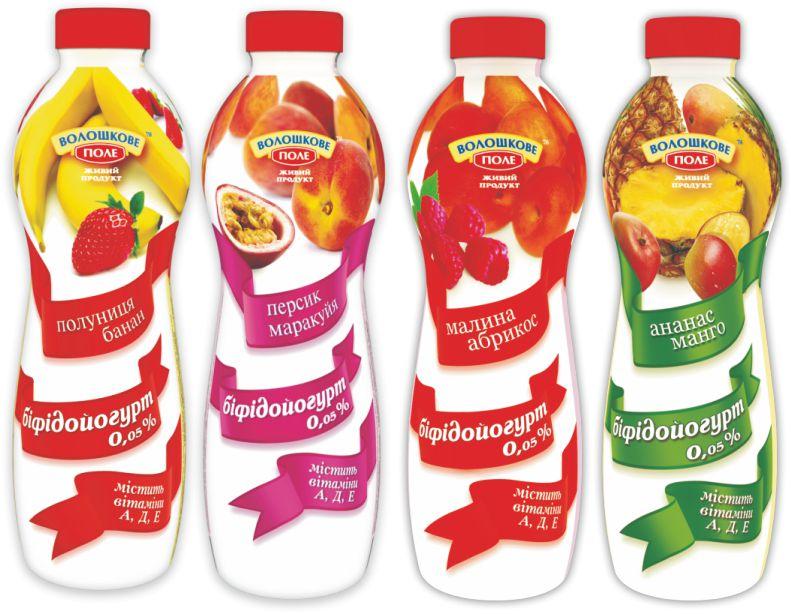 Таблиця 14
Вартість комунікацій для партнерів та дистриб’юторів ПрАТ «Комбінат «Придніпровський»,
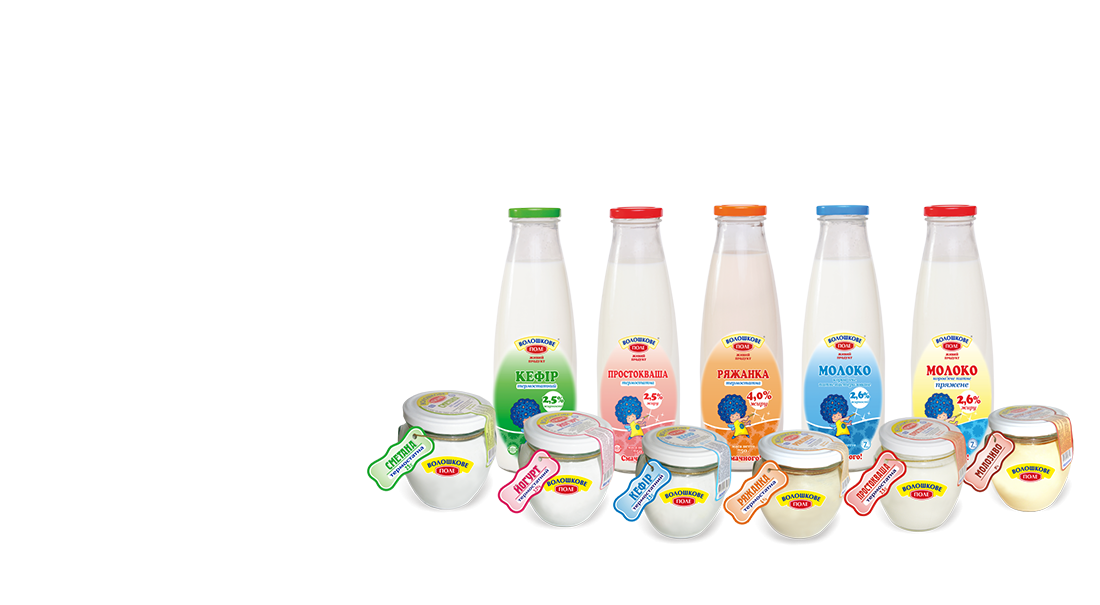 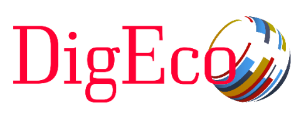 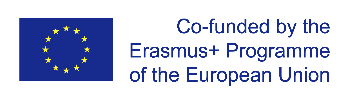 Таблиця 15
Вартість застосування комунікацій для споживачів
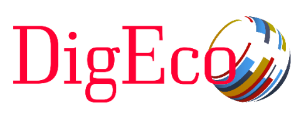 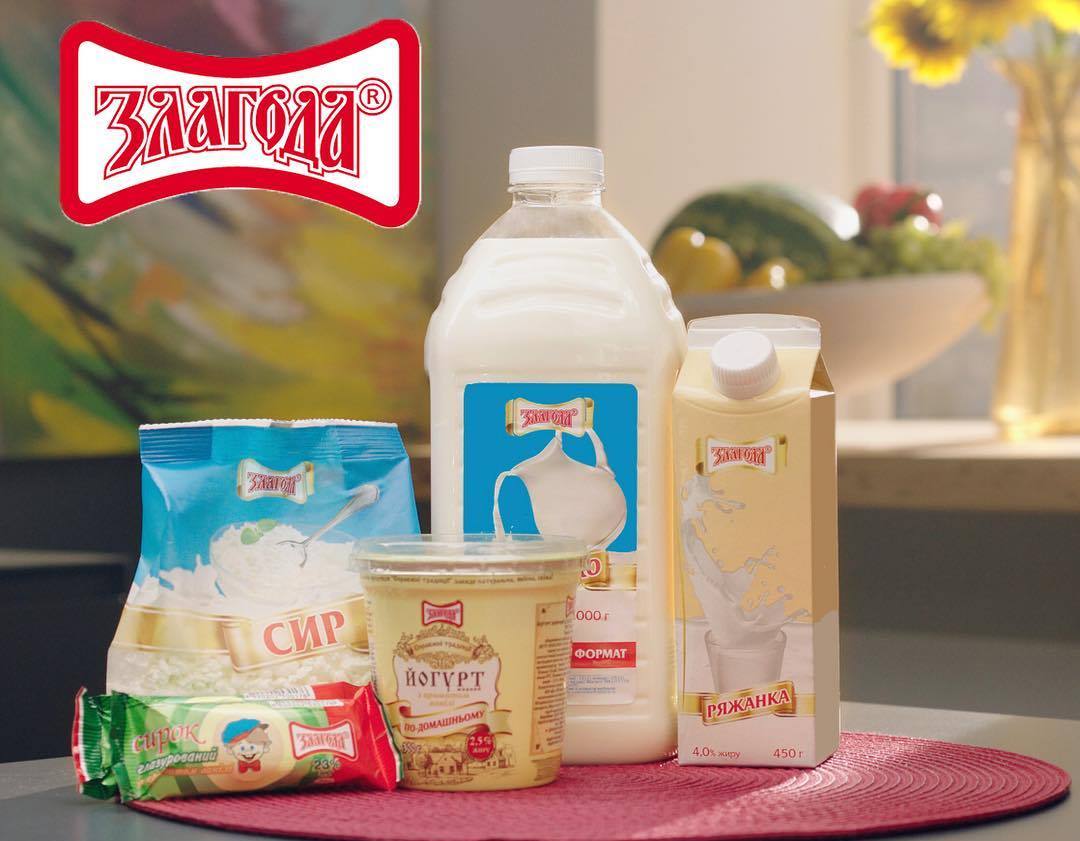 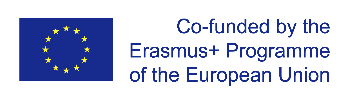 Таблиця 16
Загальний бюджет маркетингових комунікацій ПрАТ «Комбінат «Придніпровський»
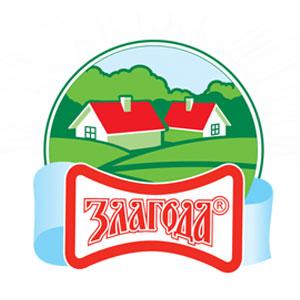 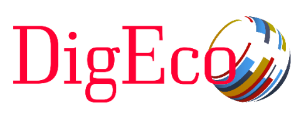 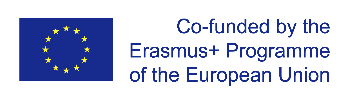 Таблиця 17
Ефективність комунікаційних заходів ПрАТ «Комбінат «Придніпровський»
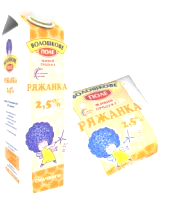 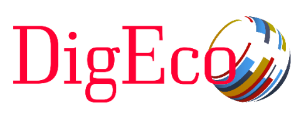 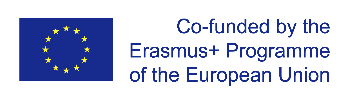 Таблиця 18
Фактичні та планові показники ефективності  маркетингових комунікацій у збутовій діяльності ПрАТ «Комбінат «Придніпровський»
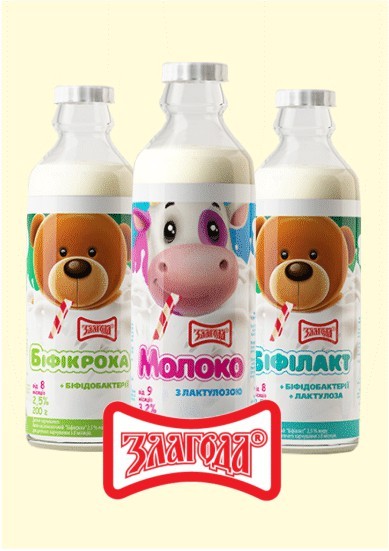 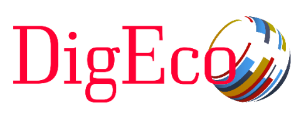 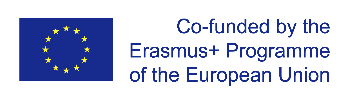 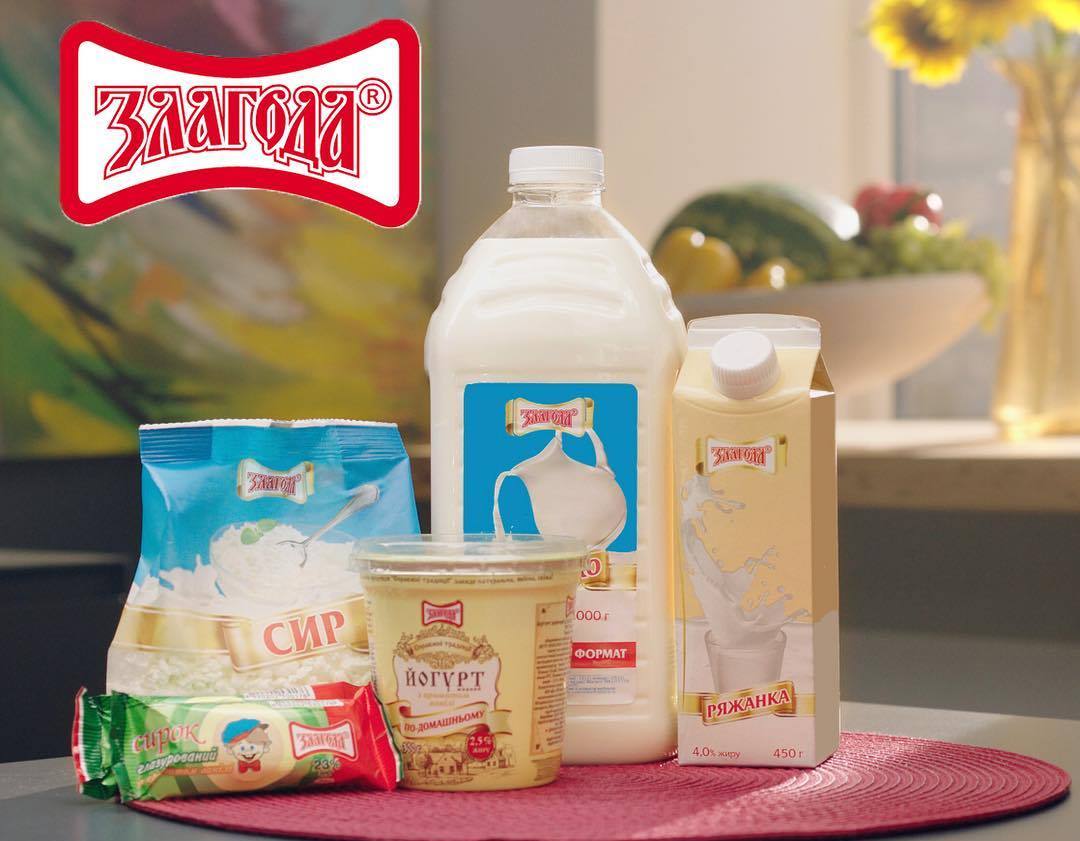 Дякую за увагу
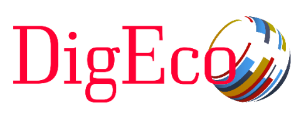 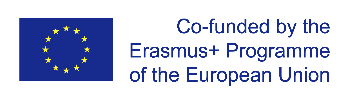 The Master Thesis is developed in the framework of ERASMUS+ CBHE project “Digitalization of economic as an element of sustainable development of Ukraine and  Tajikistan”  / DigEco 618270-EPP-1-2020-1-LT-EPPKA2-CBHE-JPThis project has been funded with support from the European Commission. This document reflects the views only of the author, and the Commission cannot be held responsible for any use which may be made of the information contained there in.